Figure 4. VPM projections form rows in infragranular cortical layers. (A) Fluorescence image of tangential section at ...
Cereb Cortex, Volume 20, Issue 10, October 2010, Pages 2265–2276, https://doi.org/10.1093/cercor/bhq068
The content of this slide may be subject to copyright: please see the slide notes for details.
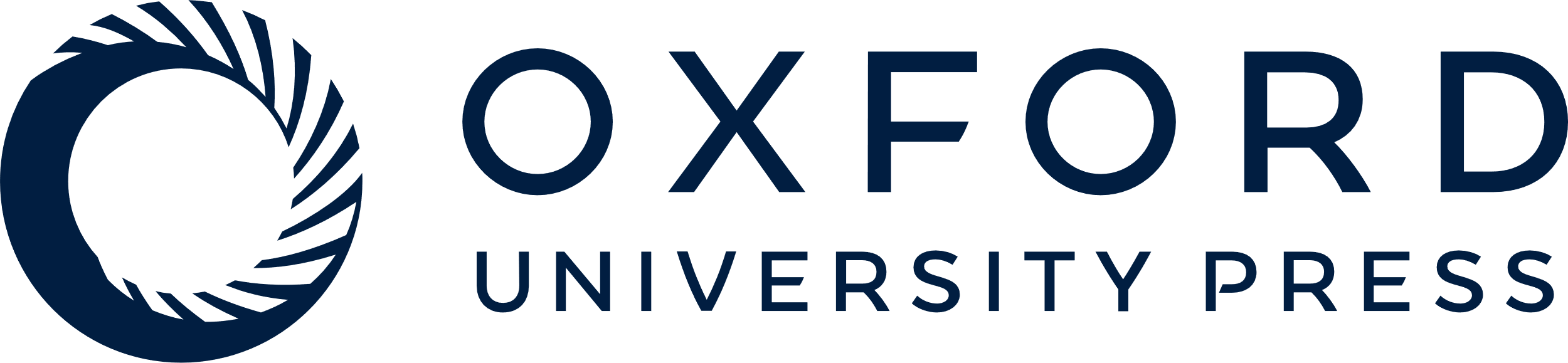 [Speaker Notes: Figure 4. VPM projections form rows in infragranular cortical layers. (A) Fluorescence image of tangential section at ∼900 μm depth. Lines indicate regions of interest (ROIs) along C-row (shown in aligned serial sections in C) and arc 2 (shown in D). (B) Tangential section at ∼1500 μm depth with ROIs projected down from L4. (C) Fluorescence intensity profiles along C-row throughout the depth of the cortex measured in serial tangential sections aligned using radial blood vessels. (D) Analogous to C but along arc 2. Asterisks indicate that in infragranular layers fluorescence profiles show peaks and valleys along arcs but not along rows.


Unless provided in the caption above, the following copyright applies to the content of this slide: © The Authors 2010. Published by Oxford University Press.This is an Open Access article distributed under the terms of the Creative Commons Attribution Non-Commercial License (http://creativecommons.org/licenses/by-nc/2.5), which permits unrestricted non-commercial use, distribution, and reproduction in any medium, provided the original work is properly cited.]